AI/ML Discussion
TECOM Warfighting Club
27 Nov 2018
Caveats    (and the state of USMC AI talent?)
This Marine was trained in OR/data science, not computer science.

My thesis research involved large-scale optimization with a side of machine learning (predicting Marine PCS orders with 80% accuracy after one day of training).

NPS OR curriculum (only) includes about 12 credit hours on machine learning and associated computational methods.

There are 10-15 Marine OR students per year.

~ 3-5 of them complete thesis research on/using ML.

All this makes me…
Not even close to being an expert.
Probably among the leading active-duty “experts” in the Marine Corps?
(That’s not good.)
[Speaker Notes: You say AI, I say (mostly) machine learning… or optimization or stochastic modeling.]
Main Idea: It’s the Data, Dummy
Most of the main ideas, models, and algorithms behind today’s successful AI implementations have been around for many decades (many since 1940s-1960s).

While computer engineering advancements in the 1980s unlocked much more potential for self-training and model fitting, these developments alone did not generate the kinds of AI development we see today.

BUT since the late 1990s, the internet and the amount of digital data available (along with its commodification) have enabled big advances in AI applications.

A virtuous cycle? Focus on AI has spurred specialized hardware development.

But many of the latest-greatest ideas are still basically tweaks to what already had by the 1990s.
What is Artificial Intelligence?
Well, what is intelligence?

Semantics vs. Semiotics

IF x --> THEN y 

“Neural Nets” are so-named based on a 1940s understanding (as interpreted by computer scientists and electronics engineers) of how the brain worked.

First attempts at “artificially intelligent” machines in the 1950s involved encoding “taught” knowledge.

Eventually: huge amounts of data and parallel computing allow machines to better-tune mathematical models for effective analytic and decision-support applications.

Most laypersons today (in the Marine Corps) are talking about mathematical models in support of decisions, not necessarily “AI” models like neural nets.
Or: They might just be talking about automation.
Context: Some Dates and Trends
1947: Simplex Method for linear program solutions
1951: first neural network machine, the SNARC
1952-62: Self-teaching checkers and chess AIs
1958: Semantic nets developed
1963: Self-training perceptrons
1967: Nearest-neighbor algorithm for unsupervised clustering
By 1970: horrible machine translation results + 
       limitations of perceptrons kill NLP, neural net research


1980-1982: First convolutional neural networks and recurrent neural networks developed
1981: “Connection Machine” represents arrival of massively parallel computing
1986: Neural net research begins wide use of back-propagation algorithm and parallel computing
1986: First self-driving vehicles (1989: https://www.youtube.com/watch?v=ilP4aPDTBPE)
1992: TD-Gammon uses reinforcement learning to take on champion backgammon players
1994: Chinook defeats Tinsley in draughts
1995: RandomForest algorithm and Support Vector Machines introduced
1997: Deep Blue defeats Kasparov in chess; LSTM first developed
2007: Checkers is solved
2009: ImageNet started
2011: Watson wins Jeopardy!
2011-14: Siri, Google Assistant, Cortana, Alexa; 
                        Facebook claims 98% facial recognition accuracy
2016: AlphaGo beats Lee
Promise of Computers  Big Ideas
Limitations of Computers  “AI Winter”
Parallel Computing + 
          Digital Image Processing 
            AI resurgence
Internet  Digital Data  
                                                                               Data-driven Ads Business Model 
                                                AI Explosion
Under the Hood
Generally, we are talking about math models and the algorithms to fit / tune / “train” them according to specified error functions.

Models:
Classical Statistical Models
Non/Semi-Parametric Statistical Models
Stochastic Models
Trees, Support Vector Machines, Neural Nets

Algorithms:
Supervised Learning
Unsupervised Learning
Reinforcement Learning
Mathematical (Optimization) Programs
Answer to “What’s the best cTx I can do with costs/resources Ax≤b?”
Require:
Assumption that coefficients are fixed and known.
Types:
Easy: Linear, Quadratic / Convex, Network-Flow
Hard: Non-linear: non-smooth, mixed-integer
Hardest: combinatorial (non-polynomial)
Interesting: Stochastic
What the Human does:
Formulates mathematical representations of desired objectives and associated resource limitations.
What the Computer does:
Follows algorithms to solve for / prove optimality or heuristically approach it.
Result:
A “solution” offering the best allocation of resources to achieve the greatest return / lowest cost.
[Speaker Notes: Dantzig: US Air Force resource schedules
Pripyet Marshes]
Mathematical (Optimization) Programs
Example Applications: 
Programming & Budgeting
Operational Logistics
Force Flow Planning
Training, Exercise, and Employment Synchronization
Project / Shift Scheduling
Personnel Assignments
Search Planning and Sensor Positioning
Target Selection and Prioritization
Attacker–Defender Worst/Best Case Analysis
[Speaker Notes: Dantzig: US Air Force resource schedules
Pripyet Marshes]
“Classical” Statistical Models
“Classical” Statistical Models
Example Applications:
Determining MoP effects on an MoE.
(Predictors of success / failure / magnitude)
Manpower policy effects on talent retention.
Manning/training/equipping effects on combat readiness.
Answering the question, “Is this unusual/different?”
Or, “Is this a trend? Which way is it going?”
(Temporal / Spatial / Temporol-Spatial Analysis)
Non/Semi-parametric Statistical Models
Answer to “What’s the best non-linear, locally-weighted relationship between this outcome and these predictors that we find plausible?” 
Require: moderate amounts of data
Types:
Kernel regression
Generalized additive models
Classification and Regression Trees (CART)
Principal Components Analysis
What the Human does:
Specifies the model structure.
Specifies tuning parameters (ex: kernel bandwidth)
Develops algorithms for minimizing an error function.
What the Computer does:
Follows the algorithms.
[Speaker Notes: Over-fitting is a key concern here.]
Machine “Learning” Models – Unsupervised
Answer to “How are these things related / associated?” 
Require: larger amounts of data  memory
Some Types:
Clustering algorithms (e.g. k-means)
Association rule-learning algorithms  (e.g. Apriori)
What the Human does:
Specifies tuning parameters (ex: number of cluster centers)
Develops algorithms for minimizing an error function.
What the Computer does:
Follows the algorithms.
Machine “Learning” Models – Unsupervised
Example Applications:
“Pattern-of-Life” analysis and anomaly detection.
Ex: maritime traffic in Persian Gulf / South China Sea
Or: network traffic
Text mining and document similarity determinations.
Ex: the Marine Corps Gazette’s suggested articles (real good)
Recruiting: what are associated traits / backgrounds.
Machine “Learning” Models – Supervised
Answer to “Given these inputs, what is the most-likely/best output?” 
Require: lots of data, lots of (networked, parallel) computing power
Some Types:
Tree-based (boosted trees, RandomForest, Monte Carlo search tree, etc.)
Artificial Neural Nets
Auto-encoding / Convolutional (image processing and recognition)
Recurrent / Bi-Directional / LSTM (natural language processing)
Neat: Generative Adversarial (defeating / protecting ANNs from spoofing)
What the Human does:
Specifies LOTS of tuning parameters – or uses brute force to find which work best.
Neural Nets: must specify the structure of the network in addition to activation functions of nodes in each layer.
Develops algorithms for minimizing an error function.
Buys a whole bunch of computing hardware and enough electricity to power a small country.
What the Computer does:
Follows the algorithms.
Machine “Learning” Models – Supervised
(Just a few) Example Applications:
[insert DARPA/service/contractor OV-1 showing killer robots and lightning bolts here]
But seriously… Target detection and prediction
End-item level maintenance / tactical logistics prediction and support decisions
Resource allocations (not necessarily optimal, but based on learned “rules” and past probabilities of success)
Signals-based MILDEC
Key Takeaways
Sometimes the non-“AI”, classic regression model is what you’re really after.

Or, sometimes you want the optimal solution, not the one that best approximates what’s worked before.

In any case, you need some data first. And (generally) the more complex the model required, the more data (and computing power) you need.

“If you want an AI solution tomorrow, you need to start collecting the data five years ago.”

So: every Marine a data collector / enterer?
Current State of USMC Data?
MSHARP / AMSR
MCTFS / TFDW
GCSS-MC
MCRISS
TFRS
TFSMS
MCTIMS
DRRS-MC
MCICOM
TTECG
(JIDO) CIDNE
MCIA, MCIOC, MARFORCYBER?
[Speaker Notes: GCSS-MC: I’ve never used. NPS theses that have sought to mine it for information have mentioned that data entry errors make analysis difficult or impossible.
MCTFS:     feeds into TFDW…
TFDW:      a great repository. Still plenty of data entry errors, but you can usually fix them if you know what to look for. One big problem: BICS.
MCRISS:   Marine Corps Recruiting Information Support System. I’ve heard it’s pretty good.
TFRS:       Total Force Retention System. To get FTAP Tier data, for example, requires one-by-one pulls.
TFSMS:    if you download a T/O, you get an Excel sheet formatted for visual presentation, and it is extremely difficult to code for automated processing
MCTIMS:  not generally used? Training tracked by hand at lower levels.
DRRS-MC: not reliable.
TTECG:      had quantitative data for EMV, but all gone now. Tried to do text analysis of current outbriefs, but they are all pretty much semantically empty.
CIDNE:  we know what Red did to Blue, but we have no idea, for the last 20+ combined years of warfare, what Blue was really doing. Result: you like heatmaps?]
Lastly: Data is not the only “Fuel”
Another key fuel: actual fuel.
Those TPUs are not going to power themselves.

Also needed:
Those TPUs/
Supporting architecture (data storage and computing)/
People who manage and continually adapt the models.
AI will probably increase structure requirements, not lessen them.
Generative Adversarial Networks
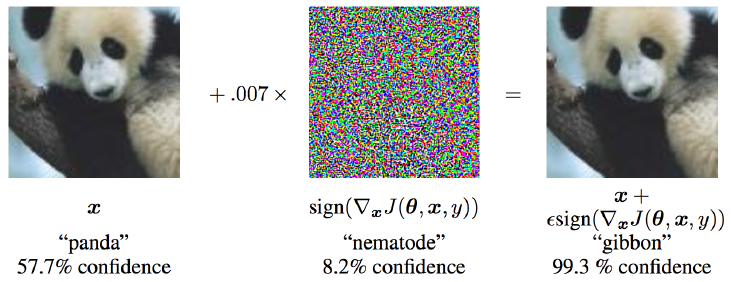 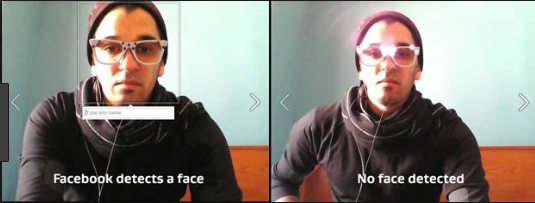